NPRG041 – C++
cvičení – Jiří Klepl
mattermost: ulita/2425ZS: nprg041-cpp-klepl (inv na SIS nástěnce)Klepl@d3s.mff.cuni.cz
NPRG041 Programování v C++ - cvičení Jiří Klepl
1
Agenda
Iterátory
Ranges
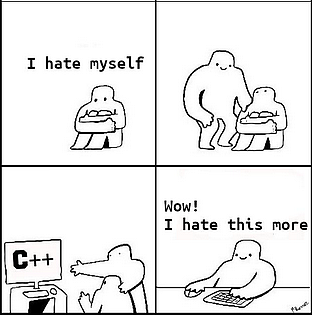 Iterátory
Základ: podporují *it a ++it
Dále se děli na Ouput a Input iterátory (a postupně zesilované varianty input it.)
NPRG041 Programování v C++ - cvičení Jiří Klepl
3
Příklad Output iterátoru a Input iterátoru
std::istringstream stream("1 2 3 4 5");
std::copy(
    std::istream_iterator<int>(stream),
    std::istream_iterator<int>(),
    std::ostream_iterator<int>(std::cout, " ")
);
NPRG041 Programování v C++ - cvičení Jiří Klepl
4
Příklad Output iterátoru a Input iterátoru
std::istringstream stream("1 2 3 4 5");
std::copy(
    std::istream_iterator<int>(stream),
    std::istream_iterator<int>(),
    std::ostream_iterator<int>(std::cout, " ")
);
istream_iterator mění stav streamu nejde dělat víc passů „jen tak“
NPRG041 Programování v C++ - cvičení Jiří Klepl
5
Příklad forward iterátoru
std::forward_list<int> nums{1, 2, 4, 8, 16};
// Print forward_list.
std::for_each(nums.begin(), nums.end(), [](const int n) {
    std::cout << n << ' ';
});

std::cout << '\n';
forward_list::iterator nemění stav listu,můžeme iterovat opakovaně(kopie iterátoru by iterovaly to samé)
NPRG041 Programování v C++ - cvičení Jiří Klepl
6
Další příklady kategorií iterátorů
Bidirectional iterátor (dovoluje ++it i --it)
std::list<T>::iterator
std::set<K>::iterator, std::map<K, V>::iterator
⚠️ naopak ne pro std::unordered_set a std::unordered_map
RandomAccess iterátor
std::deque<T>::iterator
Contiguous iterátor
std::vector<T>::iterator
NPRG041 Programování v C++ - cvičení Jiří Klepl
7
Vlastní iterátor (jednoduchý generátor čísel)
Určíme jeho kategorii (např. ForwardIterator)
Korektnost implementace kontrolujeme conceptem std::forward_iterator
Definujeme typedefy popisující iterátor
difference_type, value_type, pointer, reference, iterator_category
value_type, point, reference popisují výsledek dereference
Do iterator_category je uložen tag popisující kategorii (forward_iterator_tag)
Definujeme patřičné metody definované danou kategorií a všemi parent kategoriemi
Pro ForwardIterator: ++it, it++, *it, it->m, it1 == it2
NPRG041 Programování v C++ - cvičení Jiří Klepl
8
Ranges
#include <ranges>
Range ≡ [begin, end) – typický range (všechny standardní kontejnery)
nebo begin + [0, size) – range definovaný rozsahem
nebo [begin, pred) – range zakončený podmínkou
nebo [begin, …) – range bez konce
Velké množství standardních algoritmů (begin, end, …) má ranges:: variantu (range, …)
Lazy evaluace a kompozabilita (typicky pomocí | operátoru)
https://en.cppreference.com/w/cpp/algorithm/ranges
std::vector<int> numbers{ ... };
auto view = numbers
    | std::views::filter([](int i) { return i % 2 == 0; })
    | std::views::take(5);
for (auto&& item : view) {
    // Process item.
}
NPRG041 Programování v C++ - cvičení Jiří Klepl
9
Standard nabízí velké množství utilit pro ranges
Funkce na získávání informací o rangích
ranges::begin(range), ranges::end(range), ranges::size(range), …
Koncepty
ranges::range (requireuje jen aby struktura podporovala ranges::begin/end)
ranges::sized_range (požaduje podporu begin, end a ranges::size)
ranges::view
ranges::input_range, ranges::output_range, ranges::forward_range, …
Factories
ranges::views::iota (umí iterovat čísla z určeného intervalu; jako pythoní range)
Adaptéry (typické views)
ranges::views::filter, ranges::views::take, ranges::views::zip, …
Konverze: std::views::iota(0, 42) | std::ranges::to<std::vector>()
NPRG041 Programování v C++ - cvičení Jiří Klepl
10
Příklad: Generátor Fibonacciho čísel
Třída Fibonacci má konstruktor s dvěma parametry (a0, a1)
Dané parametry řídí iniciální hodnoty posloupnosti a0, a1, a2, …
Posloupnost je definovaná an+1 = an + an-1
Třída Fibonacci modeluje range s hodnotami posloupnosti
it = std::ranges::begin(fib) je iterátor odpovídající hodnotě a0, ++it odpovídá a1, atd.
std::ragnes::end(fib) je „sentinel“ na konec. Pro tuto úlohu nebude nikdy roven platnému iterátoru (posloupnost je nekonečná)
NPRG041 Programování v C++ - cvičení Jiří Klepl
11